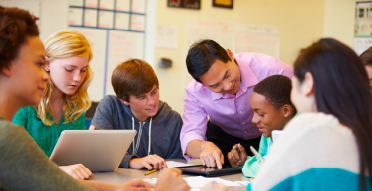 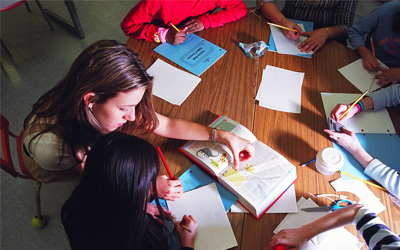 Sheltered Instruction for Secondary Teachers
Centennial School District 

Maria Dantas-Whitney, Ph.D. – Western Oregon University – dantasm@wou.edu
Overview of Professional Development: LA & SS  -- Math & Science
Resources
Project website:
http://dantas-whitney.weebly.com/
Plans for Today
8-10am/12-2pm:
Reflection and Discussion: Assessment of English Learners
Mayra Gomez: Overview of EL Services at Centennial SD: 
Identification, Placement, Testing, Exiting
Linguistic Demands and Cultural Validity of Assessments
A Multidimensional Approach to Assessment of ELs
Assessment Accommodations and Modifications
Differentiating Language Assessment Tasks According to ELs’ Proficiency Levels
Classroom Assessment Tasks that Address Receptive (Listening and Reading) and Productive (Speaking and Writing) Modalities
10-11am/2-3pm:
Presentations/Sharing of Lessons
Reflection and Discussion:
Assessment of Language Learners
Successes, Challenges, Questions
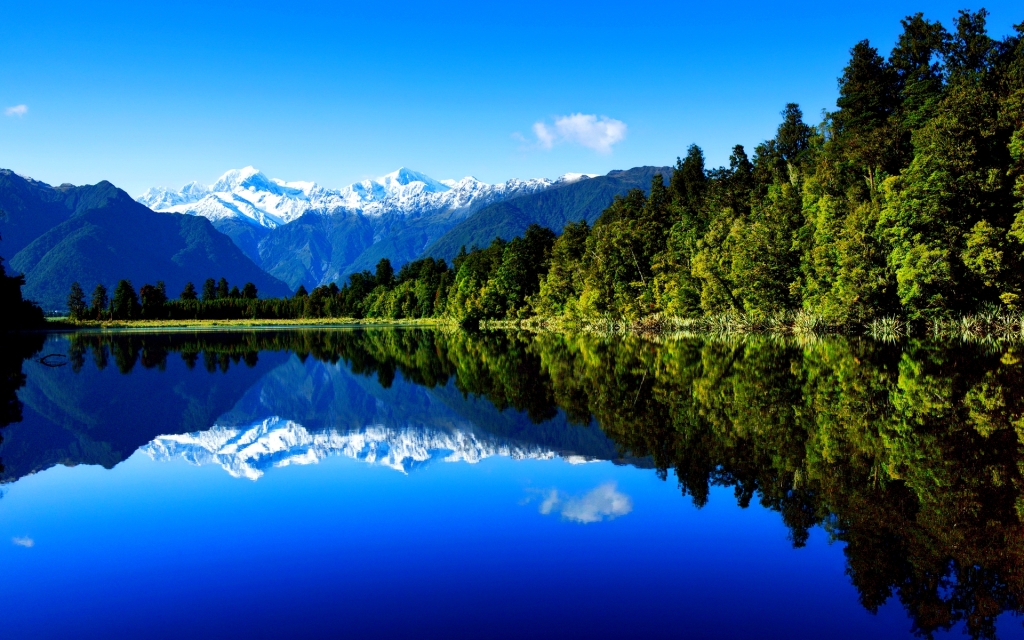 Primary Purposes for Assessing ELs(Gottlieb, 2006)
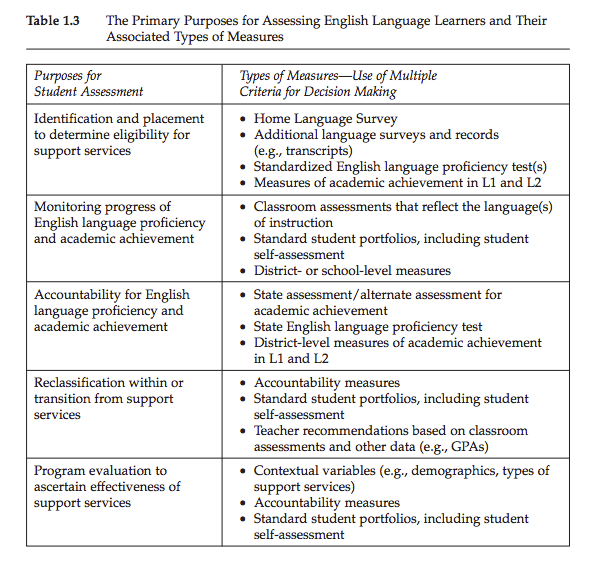 Brief Presentation by Mayra Gomez
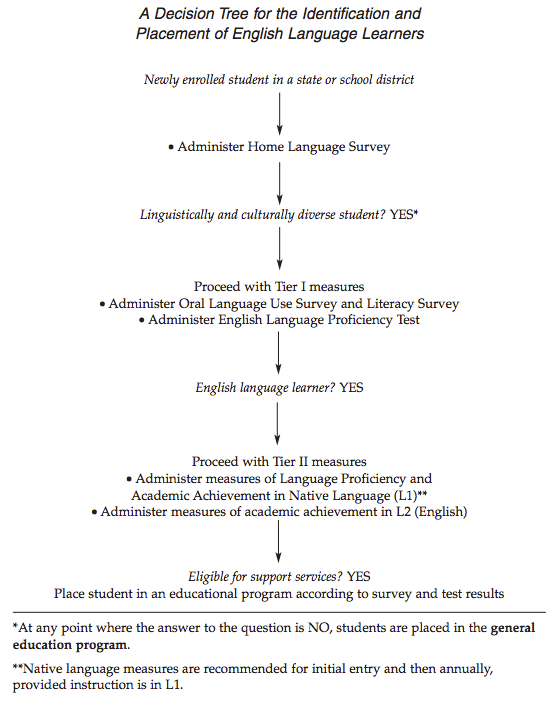 Overview of EL Services at Centennial School District:
How are ELs…
identified and tested?
placed in classes?
exited from EL services?
Linguistic Demands of Assessments(Basterra et al., 2011)
The higher the “language load” of an assessment, the greater the gap in performance between native English speakers and English learners 
Vocabulary
False cognates (actual in English means real; in Spanish means present-day)
Unfamiliar words (ream of paper)
Long words (fortuitousness; serendipity)

Syntax (Grammar)
Unfamiliar tenses (Dinosaurs might have succeeded in surviving if they had had enough time to escape the comet)
Long noun phrases (The first director of the newly developed organization)
Relative clauses (The young man whom Charles had met; the triangle that is below the square)
Prepositional phrases (Scott’s shirt is in the top drawer of the dresser in his bedroom)

Discourse
Lengthy problem statements or multiple step instructions
Passive voice (Six planks were placed over the stream by the farmer)
Poor cohesion across paragraphs (omission of transition words such as then, next)


These linguistic demands shape the way students understand and interpret assessments, and the ways they respond to them
Questions to ask
What does this assessment expect students to do with language?
What language proficiency does the student need in order to complete this assessment task?
How could I modify the language of this assessment question to make it more comprehensible to my students?
Many bird species on the Pitcairn Islands are in decline. In order to estimate the population of a particular species of bird, scientists mark 64 birds by attaching very small computer chips. A few days later, they catch 510 birds, 34 of which are marked with computer chips attached to them. To the nearest whole number, what is the best estimate for the bird population?
(Basterra et al., 2011)
Cultural Validity in Assessments
Students perform better on assessments that take into account their personal experience, prior knowledge, and cultural background
A child asked to write an essay describing herself may describe her entire family. 
Is it because she did not read the directions accurately, or is it because in her culture 
of origin it is unthinkable to talk about oneself to the exclusion of one’s family?
Four birds were sitting on a fence. A farmer threw a stone that hit one of the birds. 
How many birds were left on the fence?
(Basterra et al., 2011)
A Multidimensional Approach to Assessment of ELs
Use a variety of assessment tools. A combination of assessments can capture student learning much more accurately than any single measure can
An ELL’s home language can be a powerful resource to make complex concepts comprehensible. Encourage students to use L1 as much as possible (e.g., note-taking, reasoning, bilingual dictionaries)
Use alternative assessments
Observations (anecdotal records, checklists, rating scales)
Journals
Portfolios
Self-assessments (checklists, rubrics, reflection prompts, e.g., “Today I learned…”)
Use assessment results to modify instruction
Communicate assessment results with students in clear and meaningful ways
Offer students opportunities to demonstrate knowledge in non-language dependent ways (e.g., graphic organizers, drawings, PowerPoint slides)
(Lenskie et al, 2006)
Accommodations and Modifications
Accommodation: the content of the standard remains the same, but the method for demonstrating mastery of that content may be adjusted
For example, to meet science standards, a student may require an audiotape of lectures in science class because of difficulty in taking notes. In addition, he or she might need to take a social studies end-of-unit assessment orally. Although the format for answering questions would be different, the content of the questions would remain the same, and the student would be judged, like all other students, on the content of his or her responses.
Modification: changing the standard itself
For example, a 9th grade English language learner's ELL plan may call for 7th grade vocabulary standards rather than 9th grade standards.
(Jung & Guskey, 2010)
Possible Assessment Adaptations for Beginning Els(Lenskie et al, 2006)
Permit students to answer orally rather than in writing

Allow a qualified bilingual professional to assist with the assessment

Consider offering the possibility of group assessments

Allow students to provide responses in multiple formats

Accept a response in the students’ native language if translation support systems exist in the school 

Allow ELs to use a bilingual dictionary

Add glossaries in English or in the first language

Use visuals

Simplify assessment directions
Types of Support for ELs in Assessments(Gottlieb, 2006)
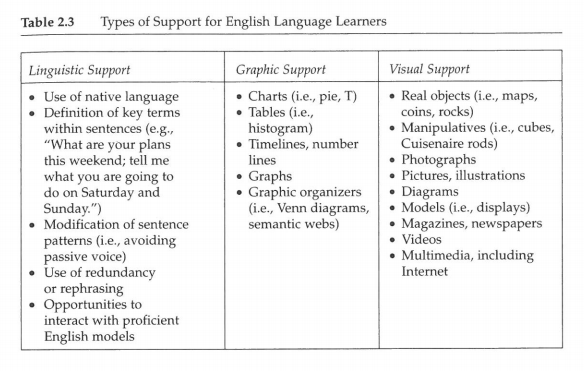 Classroom Assessment of Language Levels
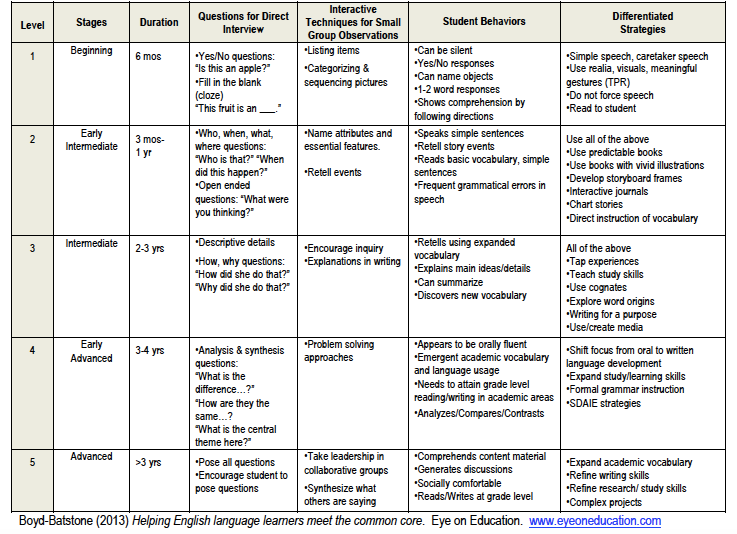 Assessment Ideas for Learners at Varying Proficiency Levels
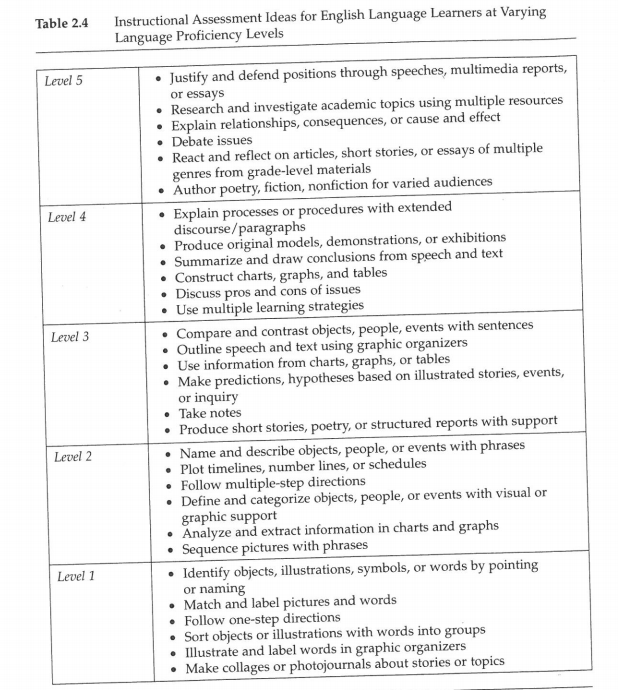 (Gottlieb, 2006)
Aligning Assessment with Instruction for ELs
Read through the short article by Gordon (n.d.), Aligning Assessment with Instruction for English Language Learners
In groups, discuss how you align your own instructional practices to your assessments.
 What are some practices you currently use?
What practices might you try in the future?
An important principle to remember…
ELD instruction should provide extensive input, and it should also give students opportunities for output and interaction.
Oracy and Literacy
ELP Standards
Modalities



Receptive





Productive






Interactive
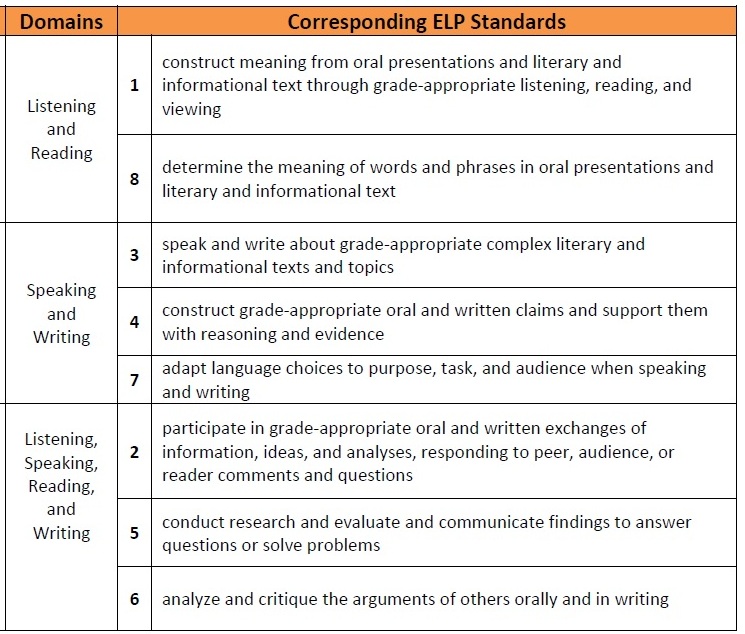 Some Ways to Assess ELs in Oral Language
observation during cooperative activities
picture-cued descriptions
book talks/story-telling/relating events
role plays/dramatizations
debates
interviews between students or between students and adults
presentations or reports based on research or content-based assignments
demonstrations on how to do activities or procedures
video production/digital stories with audio recordings
student-led conferences on original work or portfolios
What else?
Some Ways to Assess ELs in Reading and Writing
graphic organizers to classify words or phrases 
sequencing pictures, sentences, or paragraphs
underlining or highlighting main ideas or supporting details
drawings or notes in reaction to readings
labels for figures, diagrams, illustrations
lists within authentic contexts (e.g., equipment for scientific inquiry)
brochures on content-based topics or classroom newsletters
expository paragraphs or essays 
narratives – fiction or non-fiction
summaries
note-taking of lectures, outlining of text
structured reports (e.g., science labs)
multimedia presentations
notes, journals, and logs
portfolio of writing samples
What else?
Examine the unit you have developed …
Identify ways you may assess your ELs in these areas:
Oral Language (Listening and Speaking)
Reading/Writing
Lesson-sharing
You can present in  groups or individually. Each presentation should last about 5-10 minutes.
Share the goals/objectives for your unit, and provide an overview of how you incorporated the ELP standards and some of the strategies/tasks/routines we have discussed
Choose  one procedure/stage of one lesson to focus on. You can either demonstrate (“teach”) it to the group, or you can explain what you did.
Reflect on how things went, what you learned, successes, what you will do differently next time. How did your ELs perform in the unit?
If possible, share pictures of students performing your activities, sample materials, samples of student work, etc.